NAME: M. BILAL
IDE :  15873
SECTION:    SE, A
SEMESTER: SECOND 
COURSE: PAKSTUDY
INSTRUCTOR: MAME BENISH
EXAMANATION: MIDTERM ASSIGMENT
pakistan study
Q1:  A critical analysis of pakistan foreign policy post 9/11ANS:
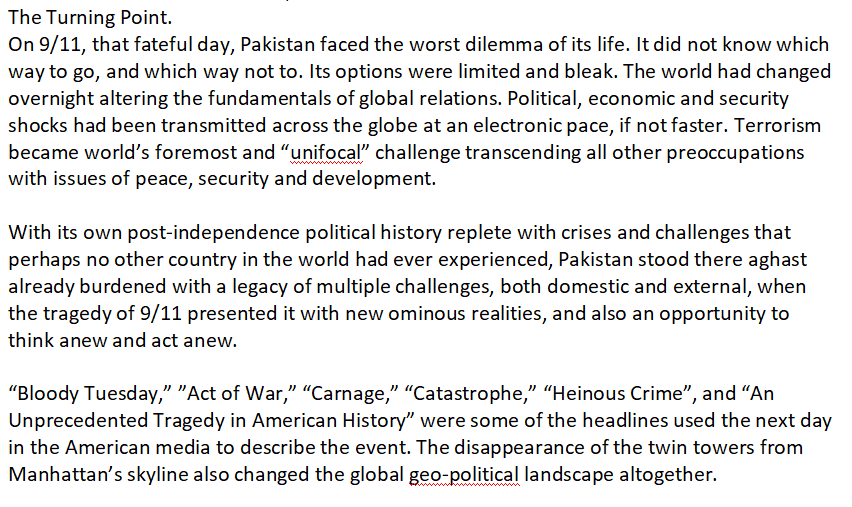 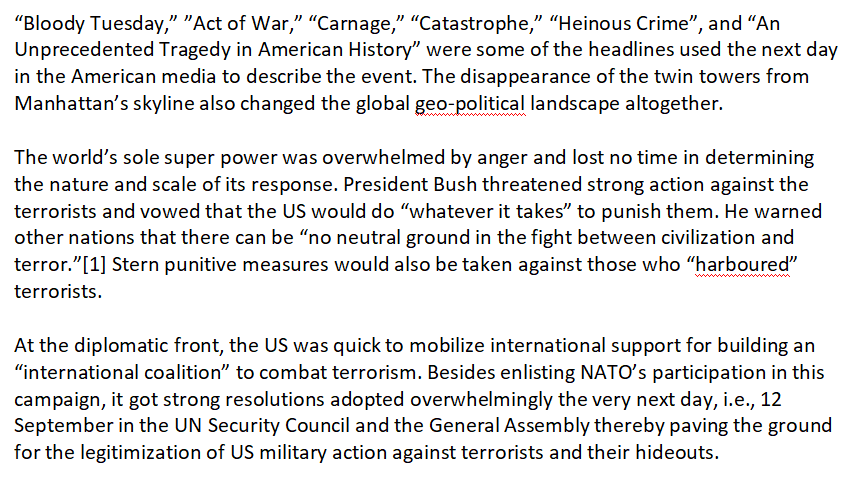 Q2:CPEC: prospects and challange?
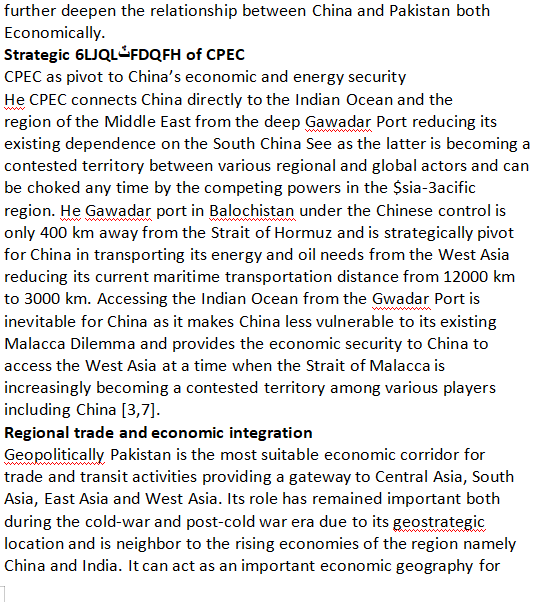 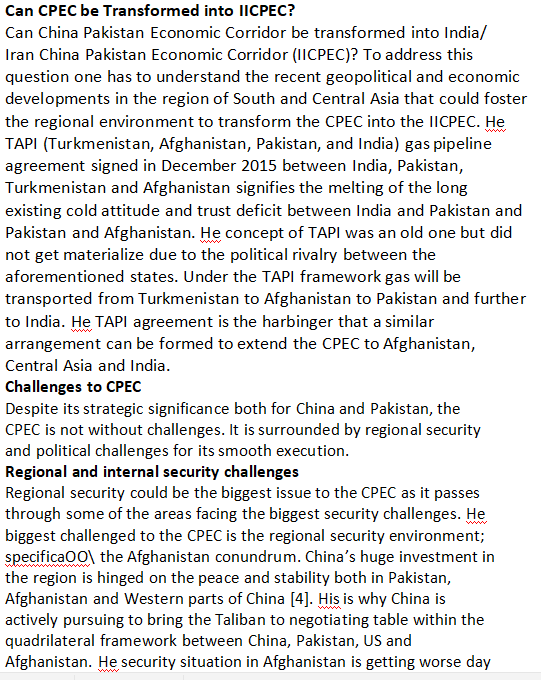 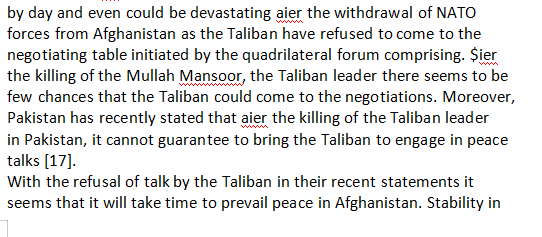 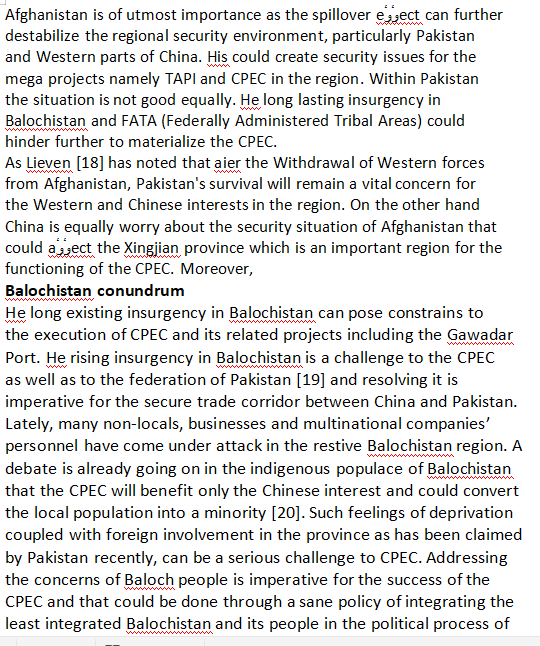 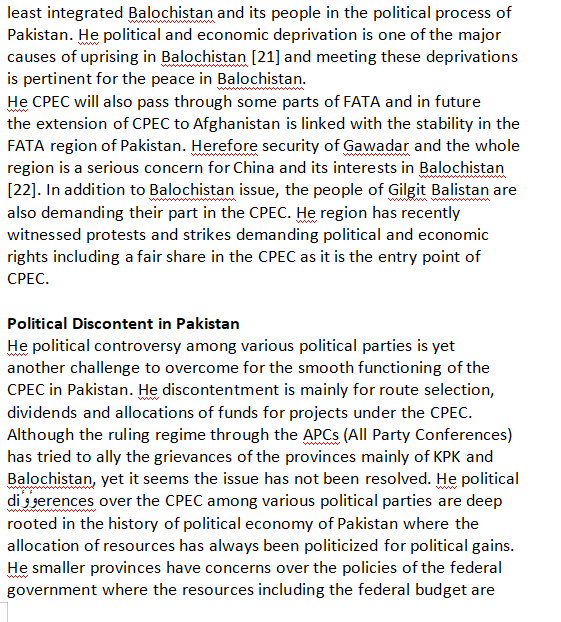 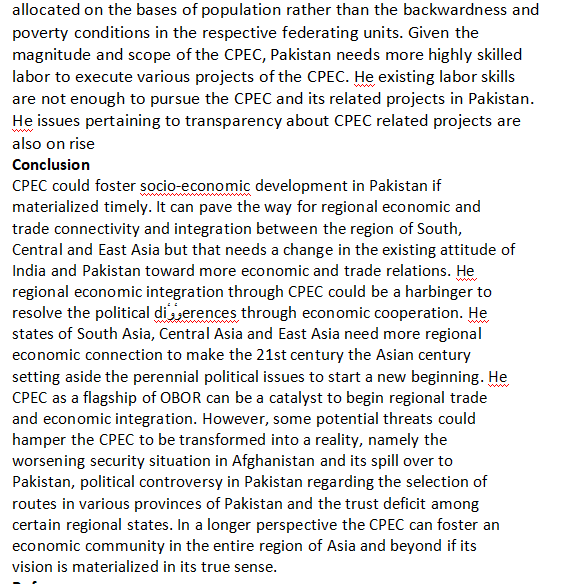 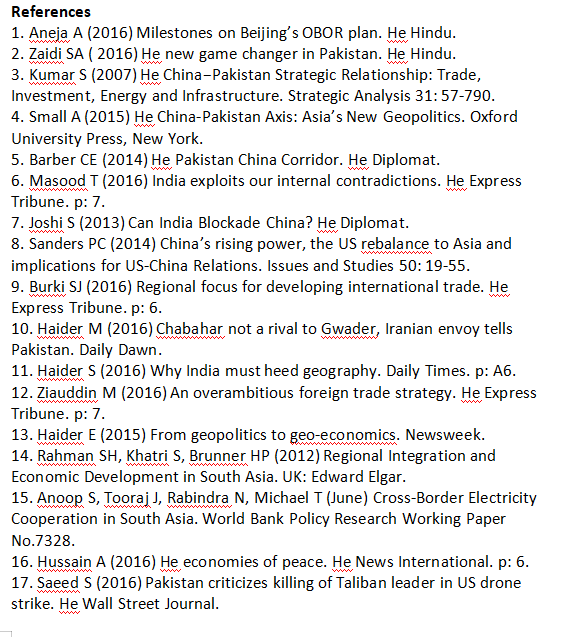 ISLAMIYAT
Q:1 Prophet (PBUH) as an educator, diploment,military strategist, and peace maker? ANS:
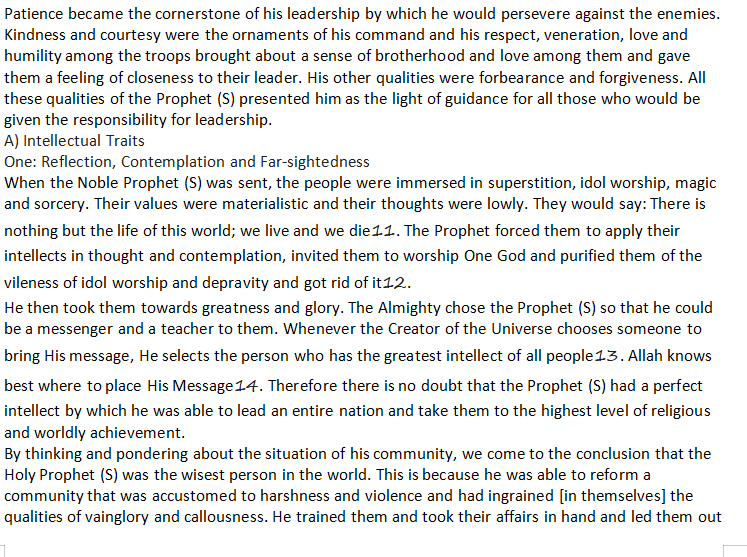 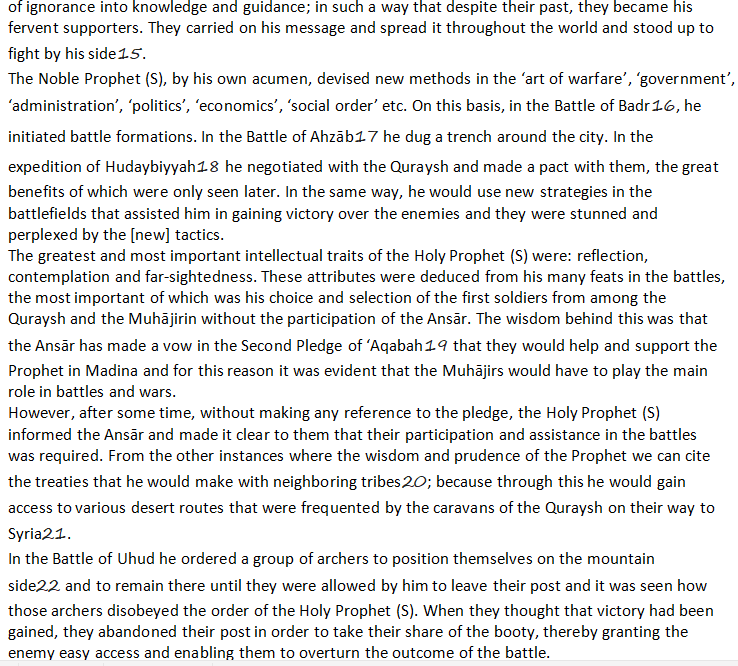 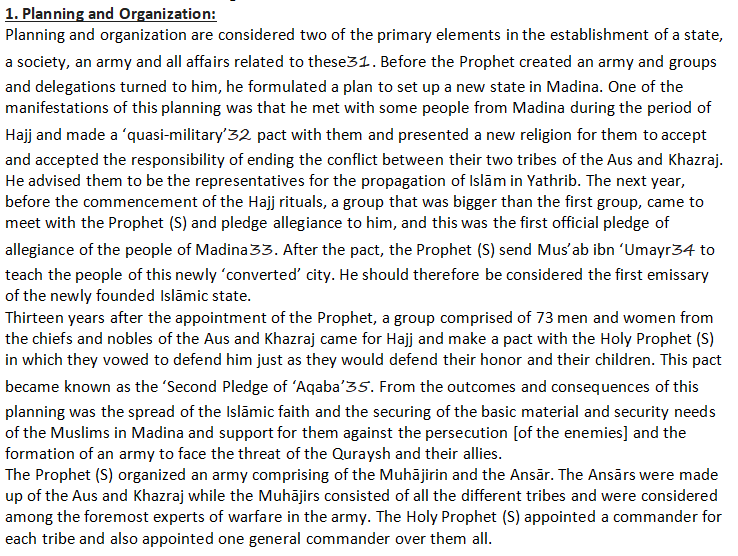 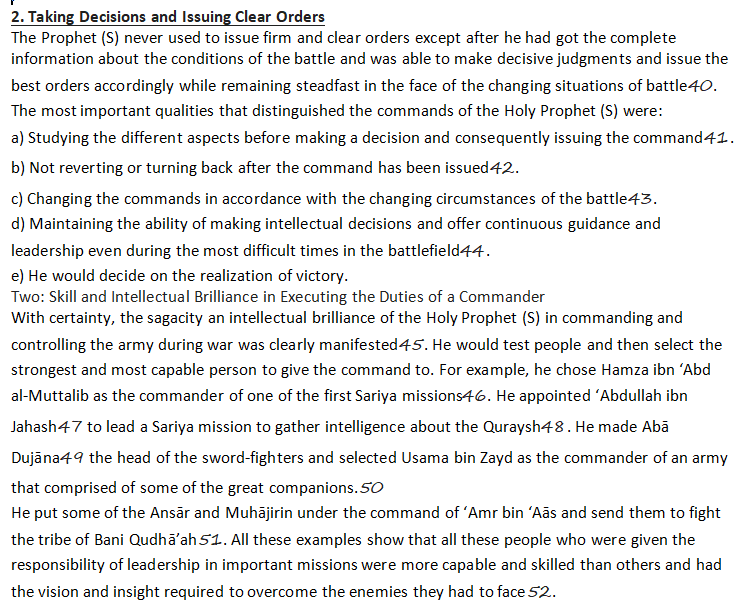 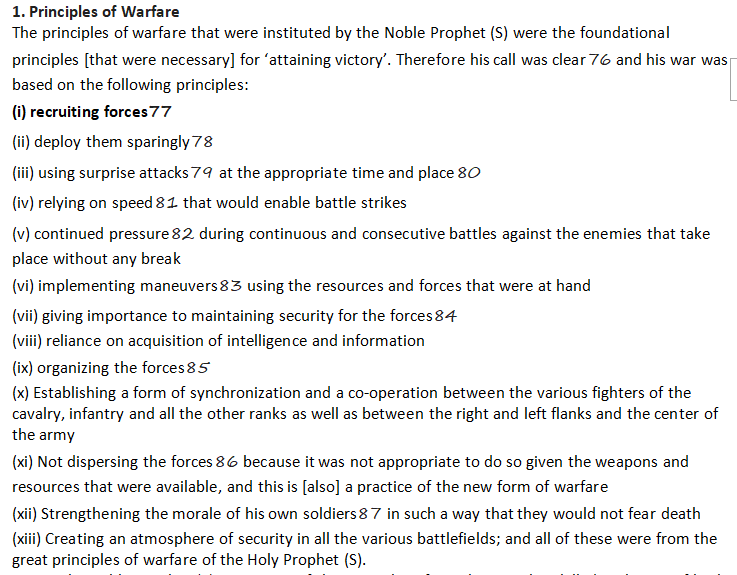 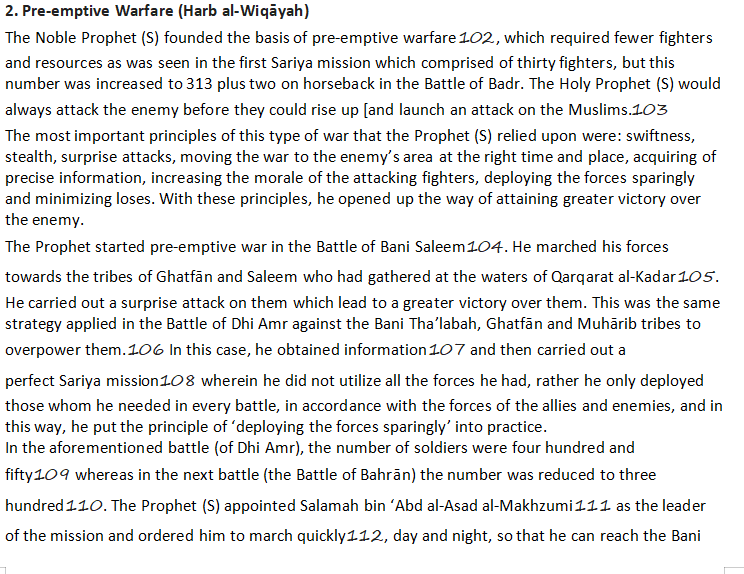 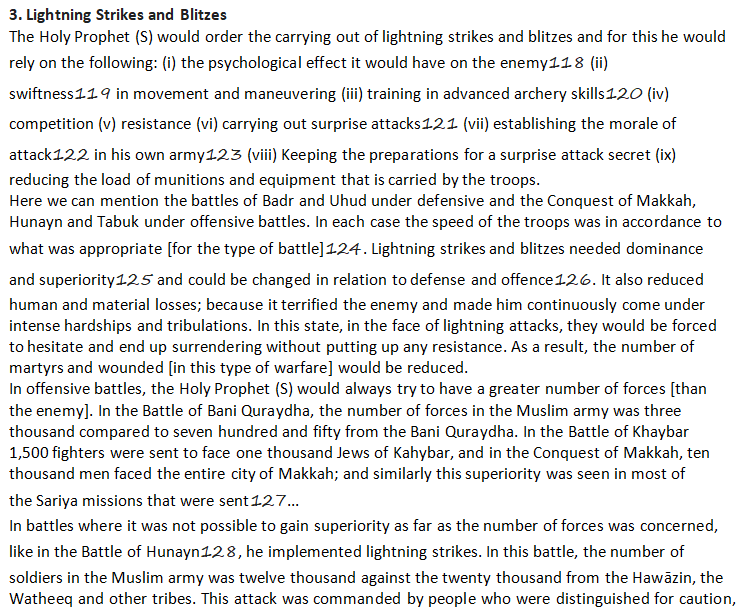 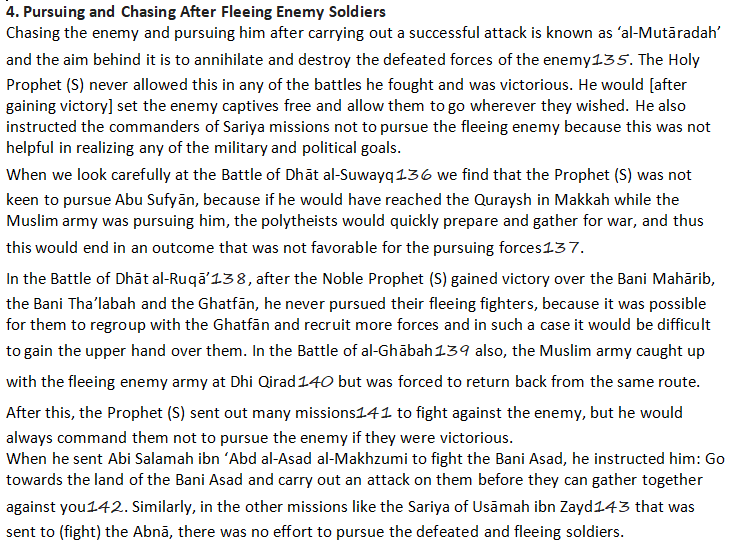 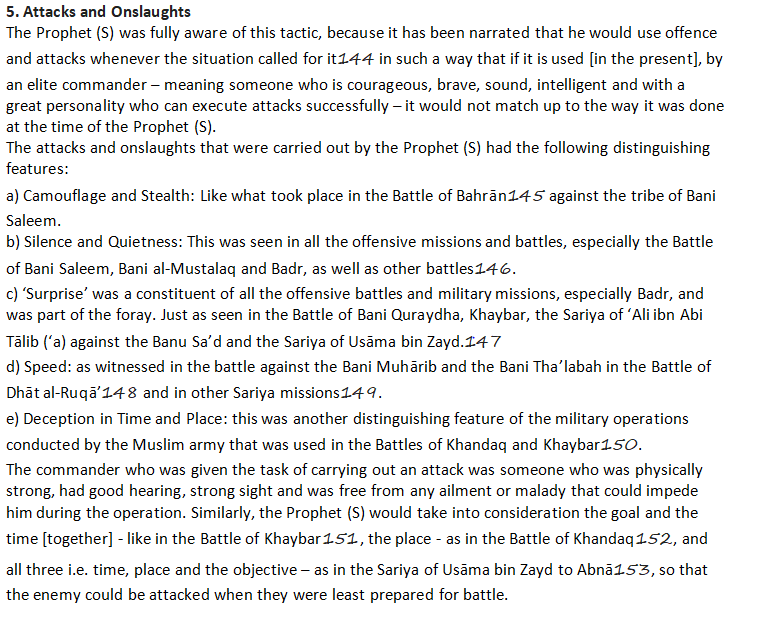 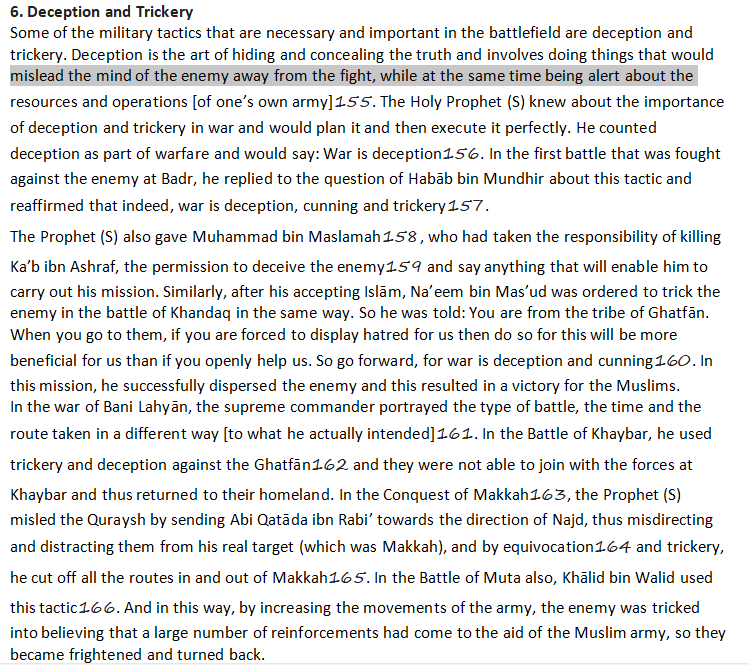 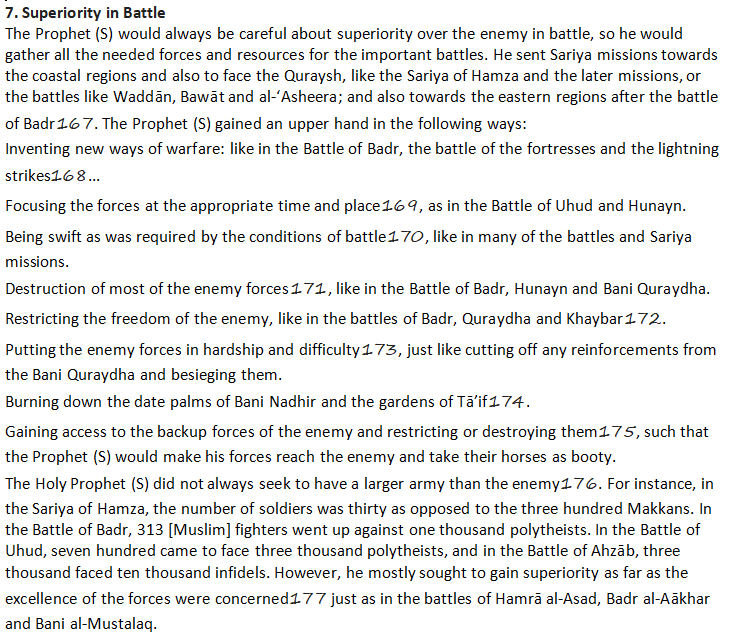 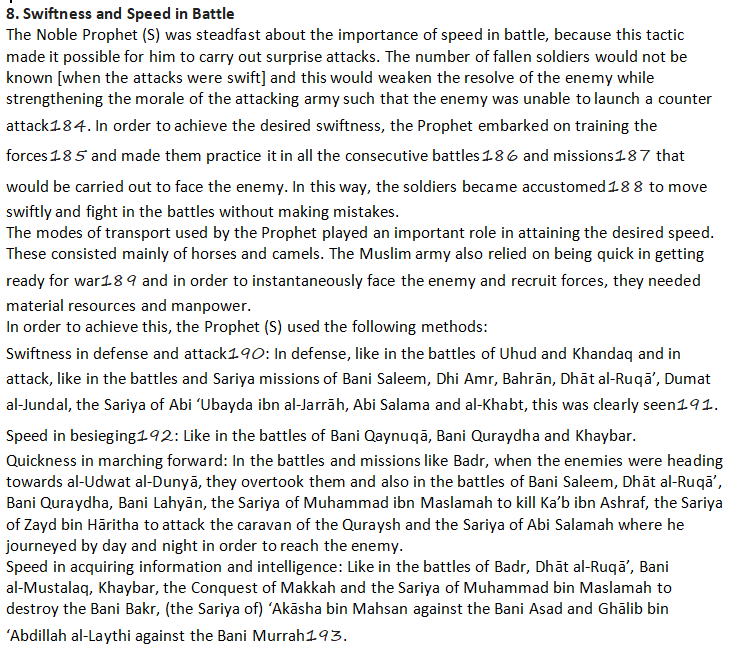 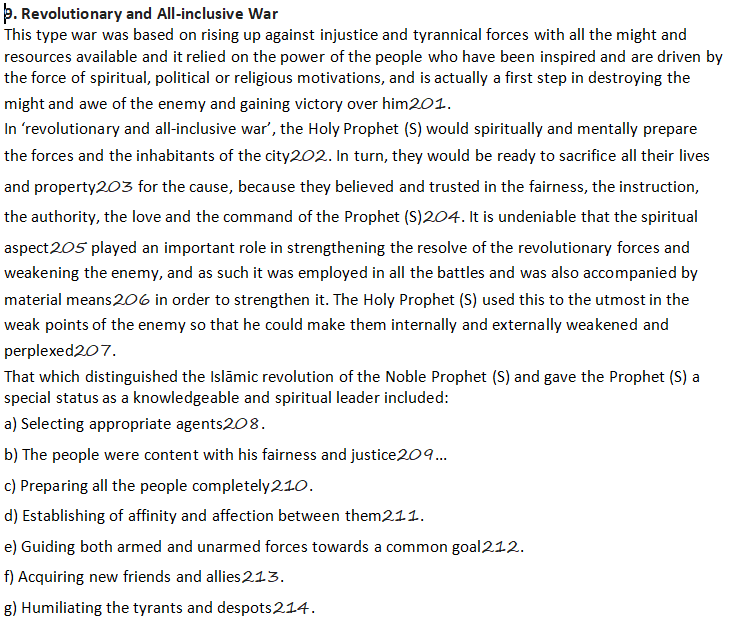 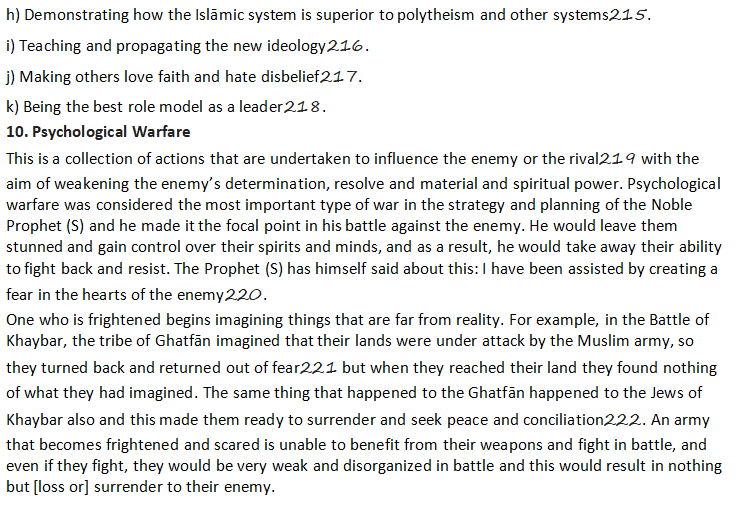 Q2: According to Quran and Sunnah define human rights?ANS:HUMAN RIGHTS IN ISLAM:
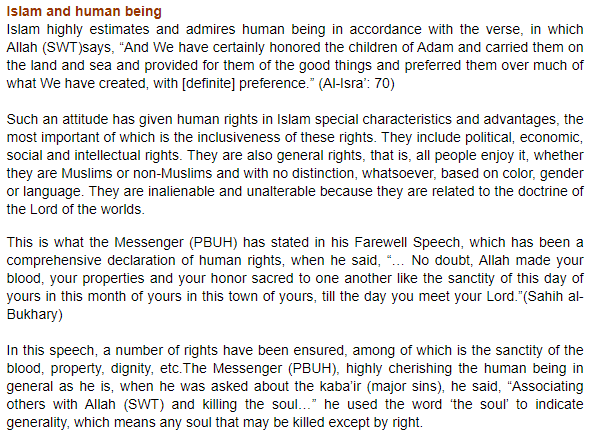 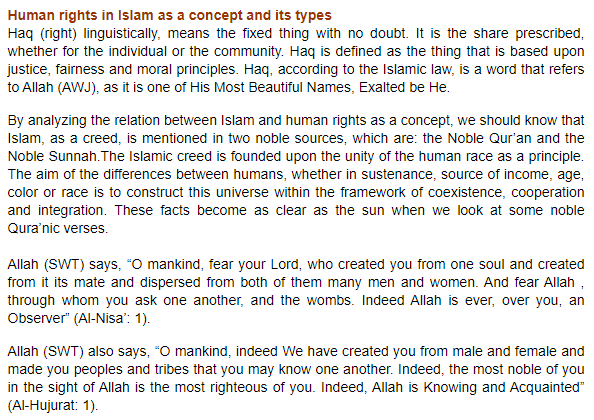 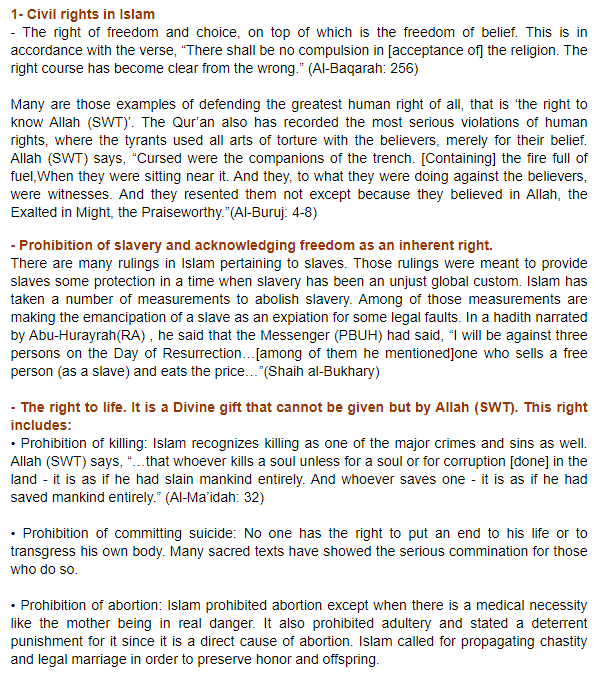 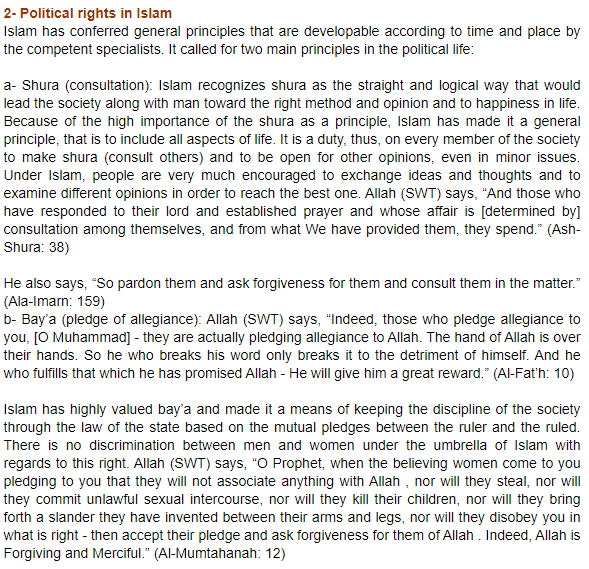 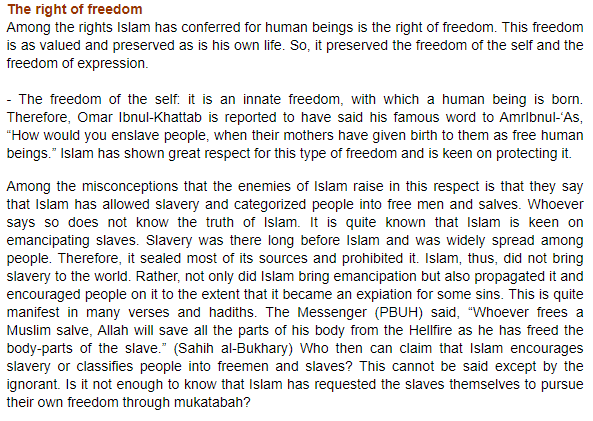 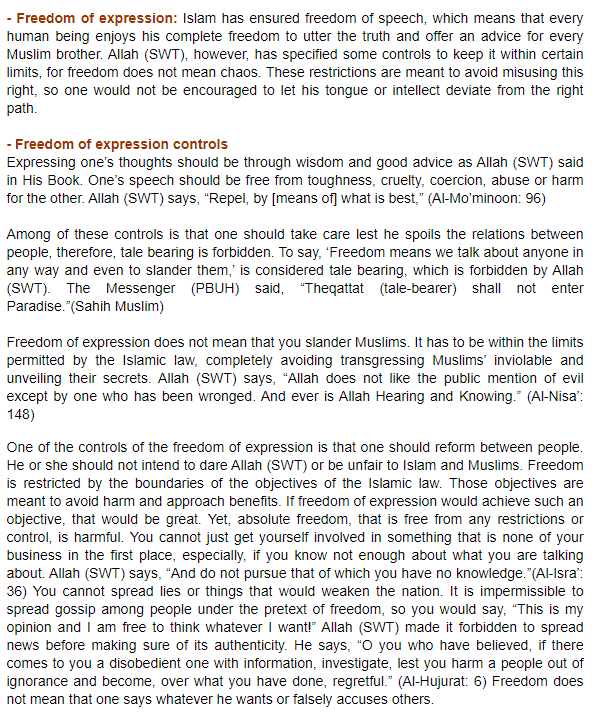 BUSINESS AND LABOR LAW
Q1: Negotiable instrument . draw  a cheque,  promisory note  and bill of exchange?ANS:
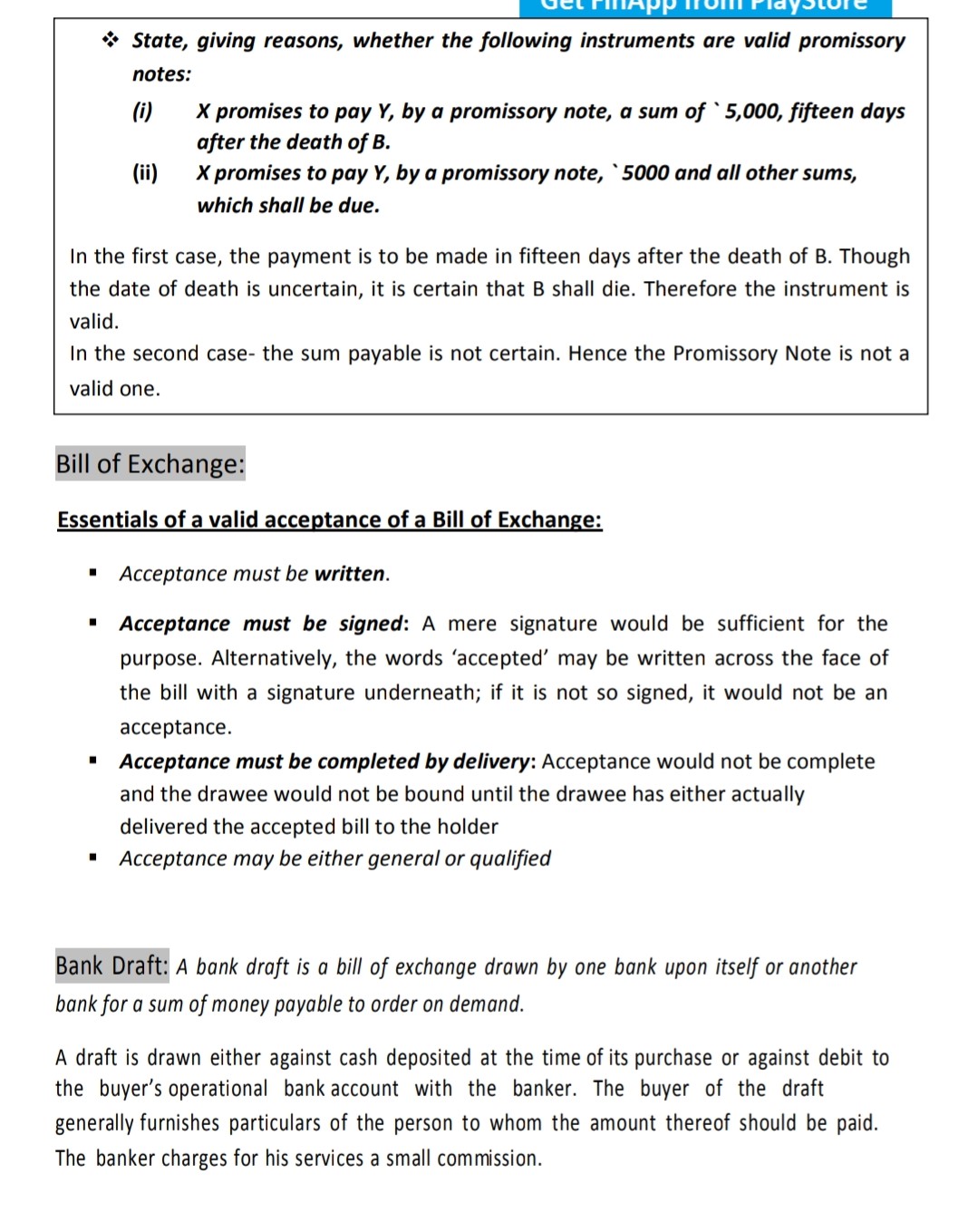 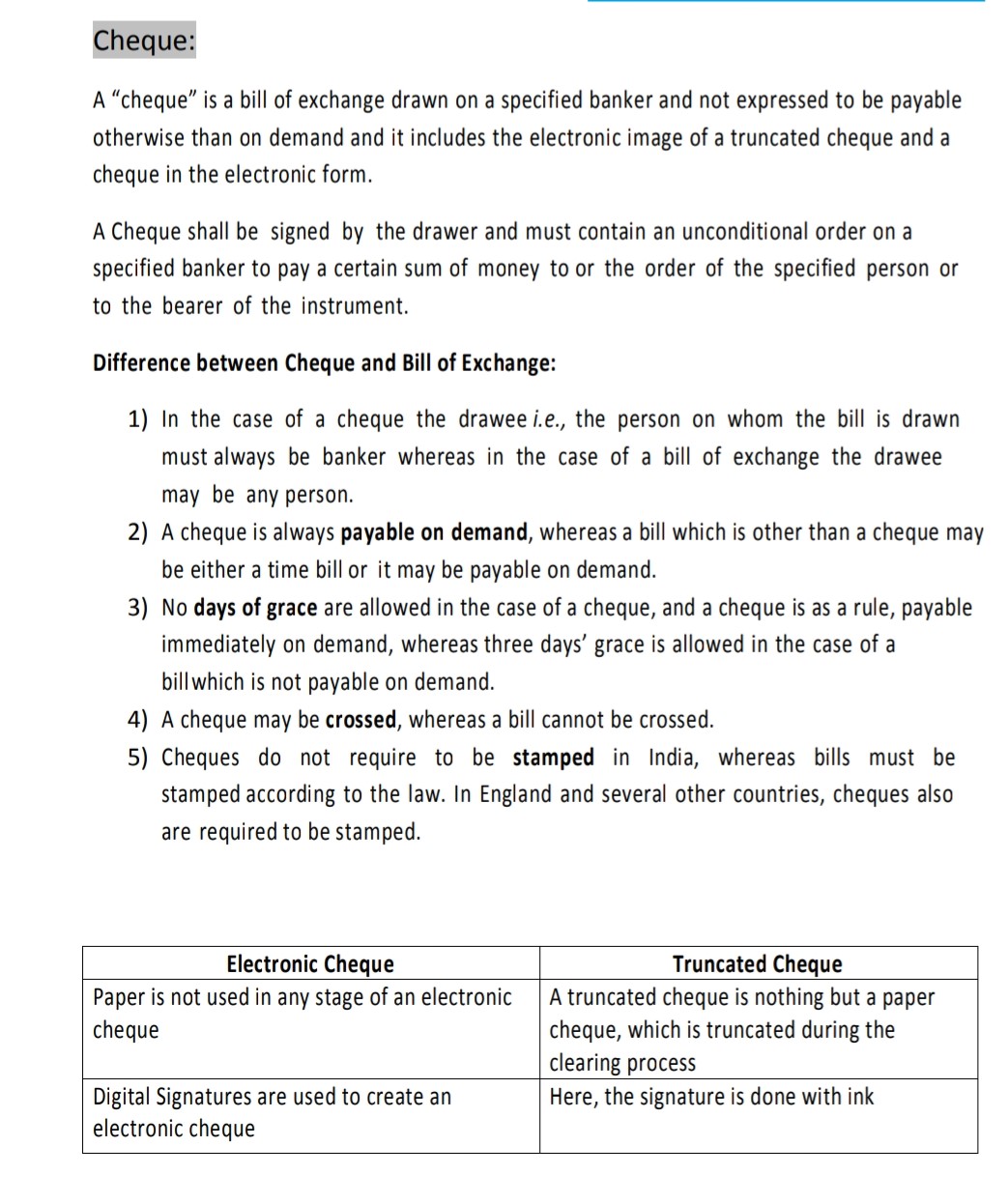 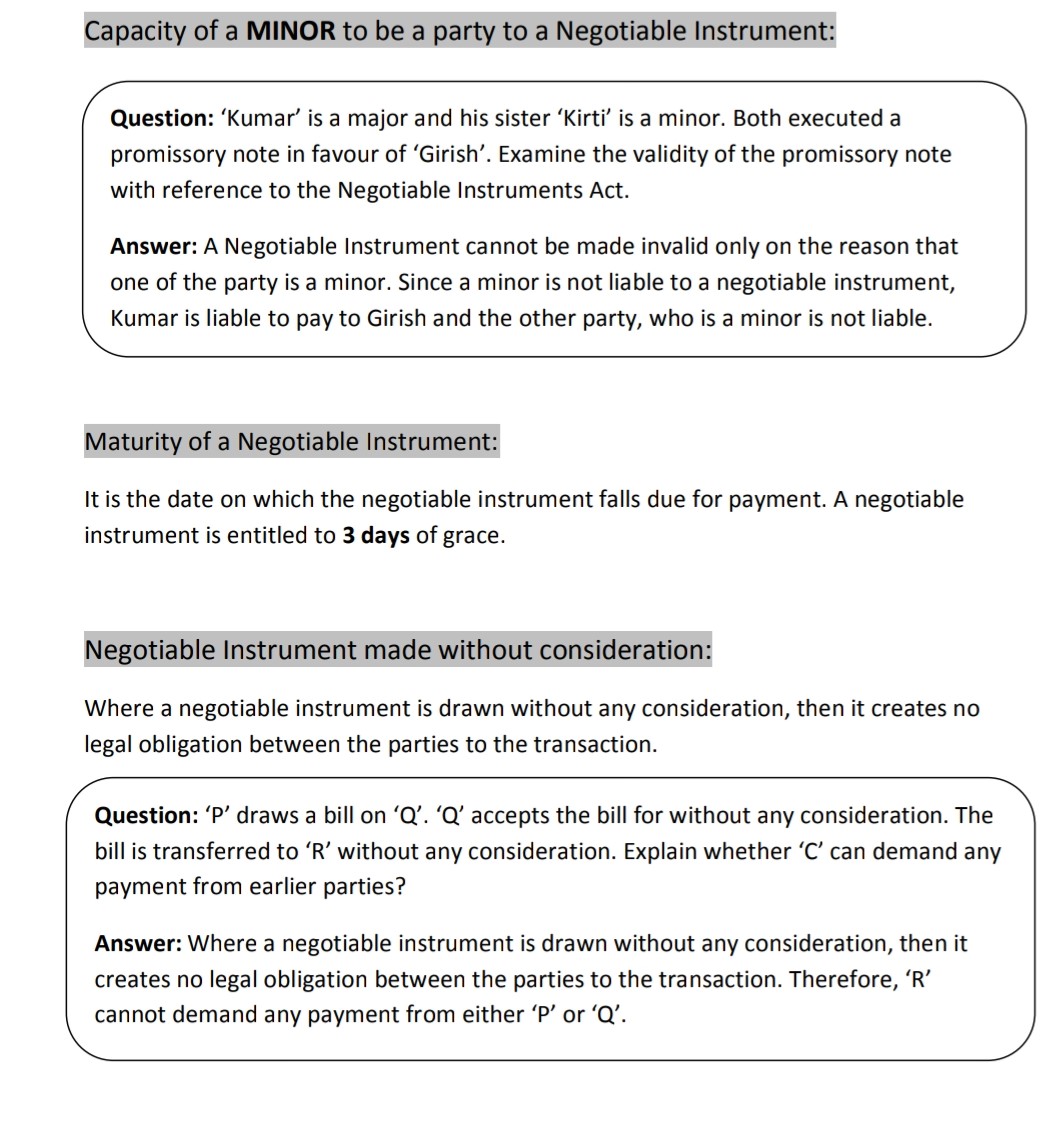 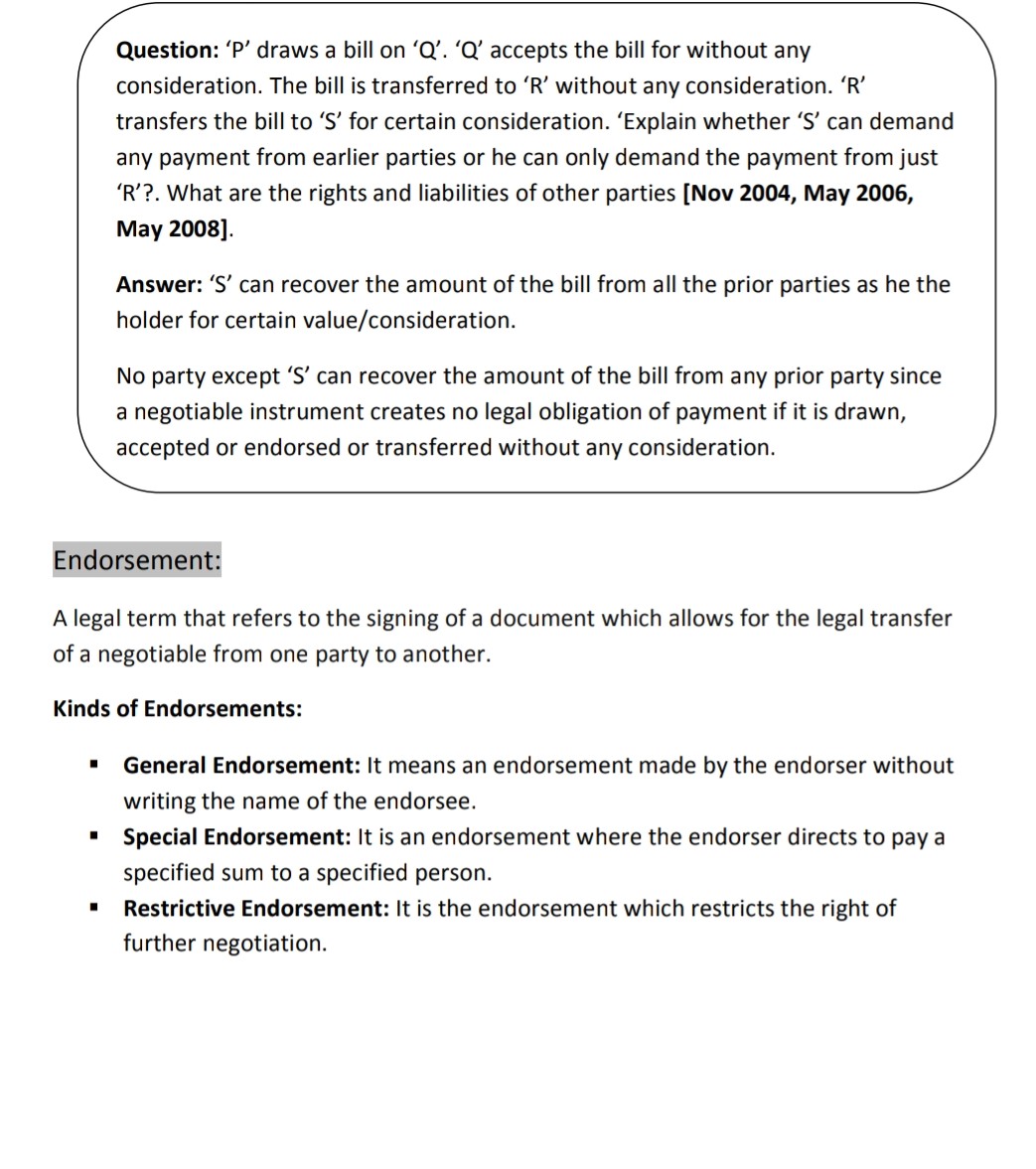 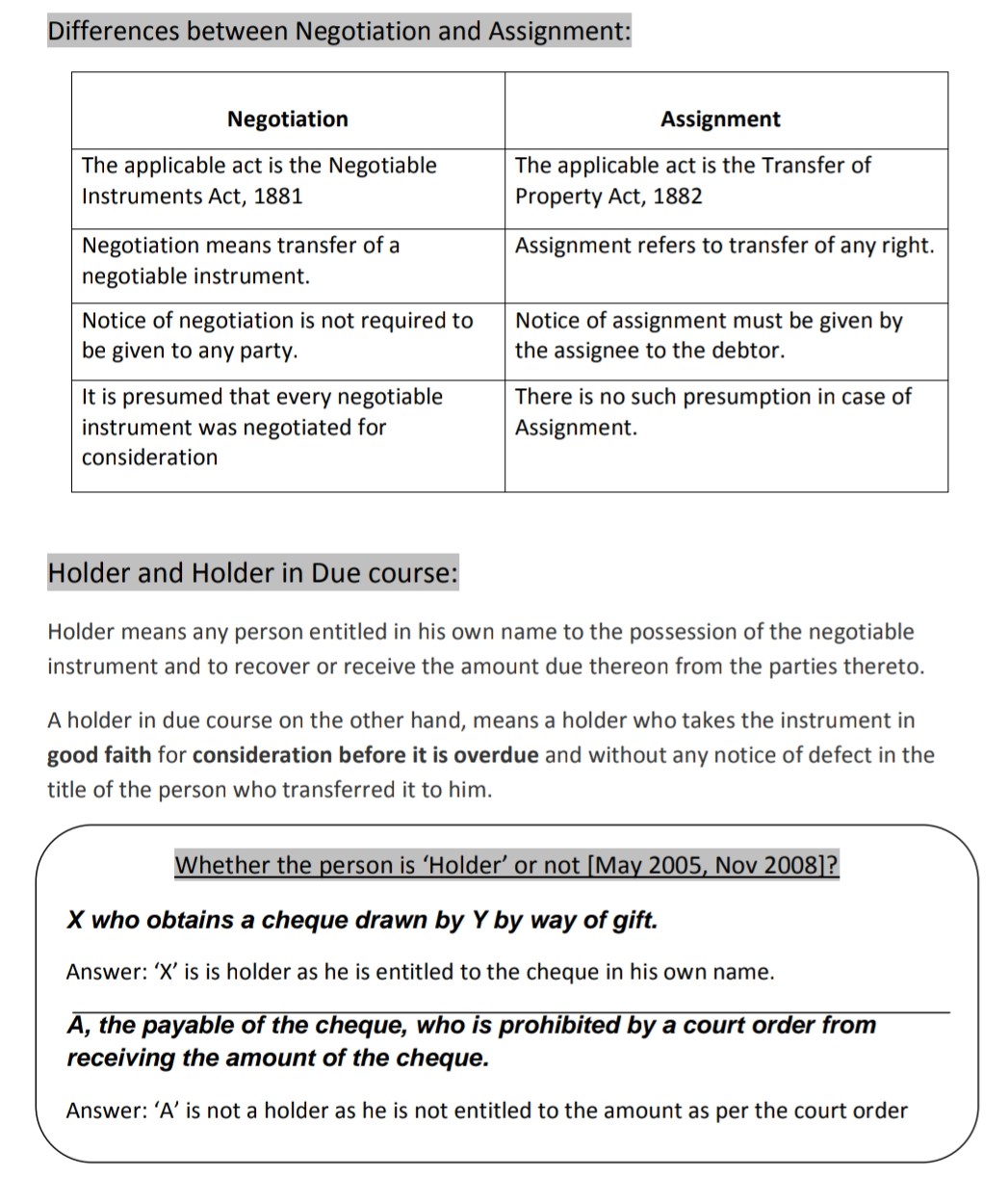 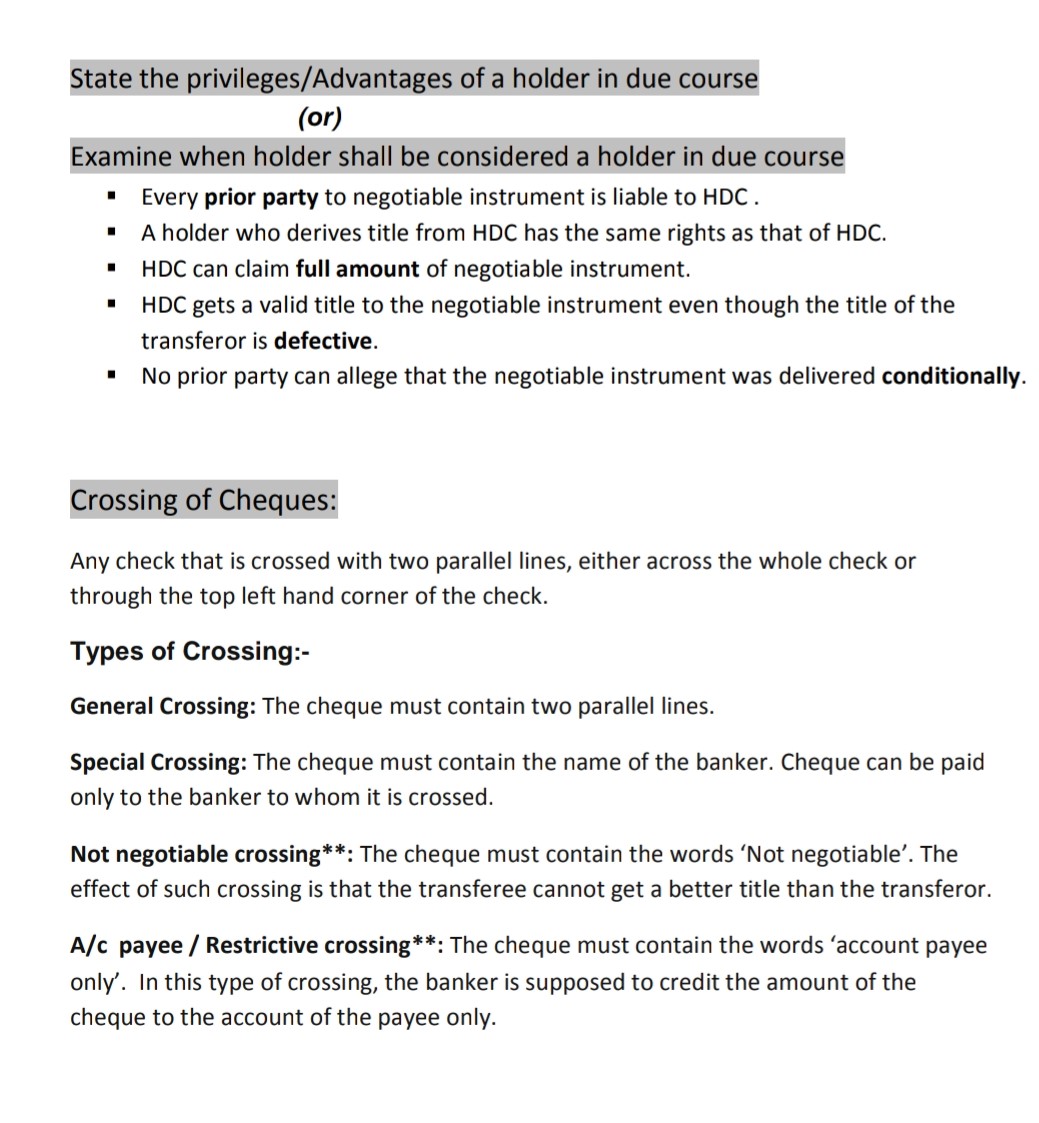 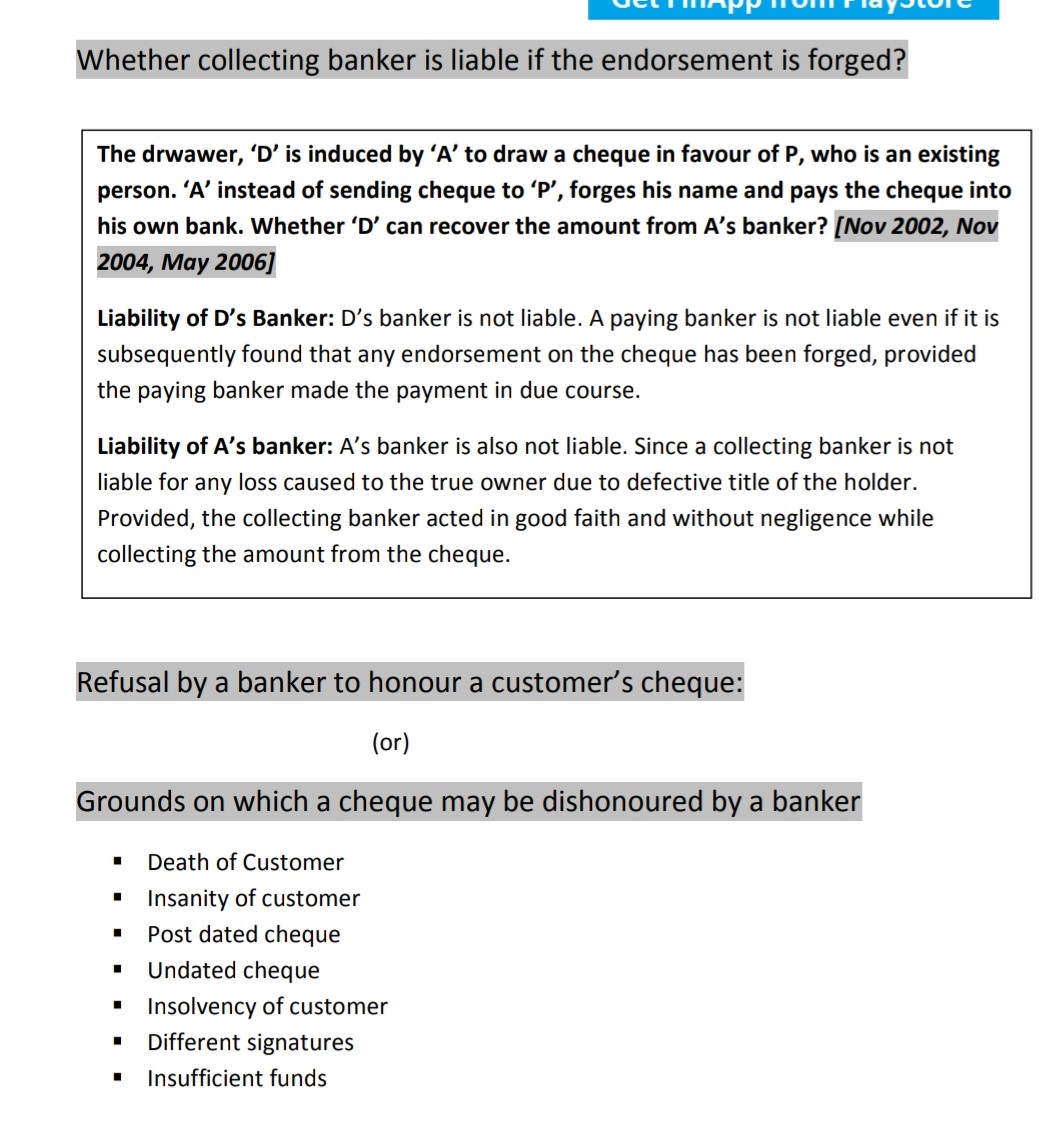 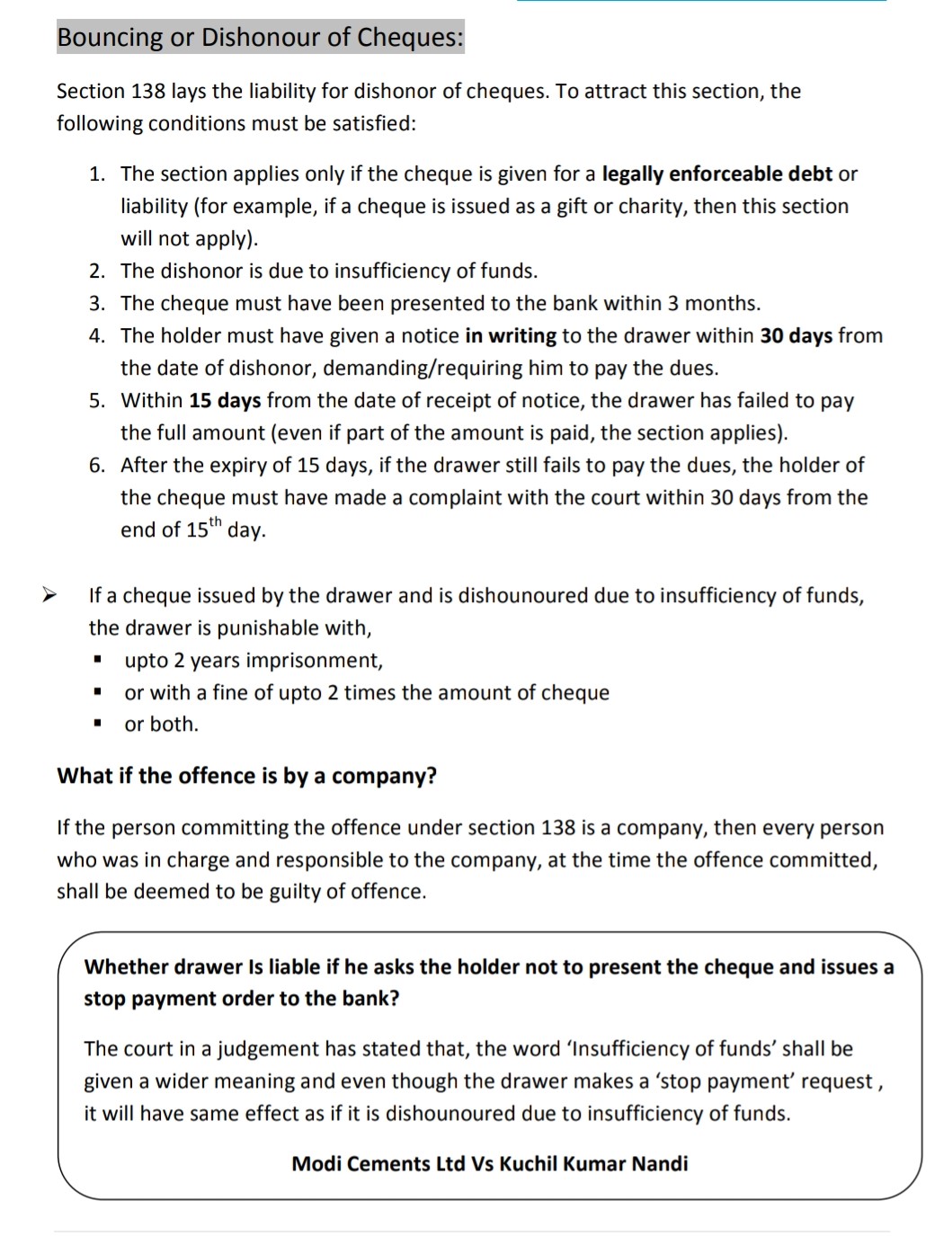 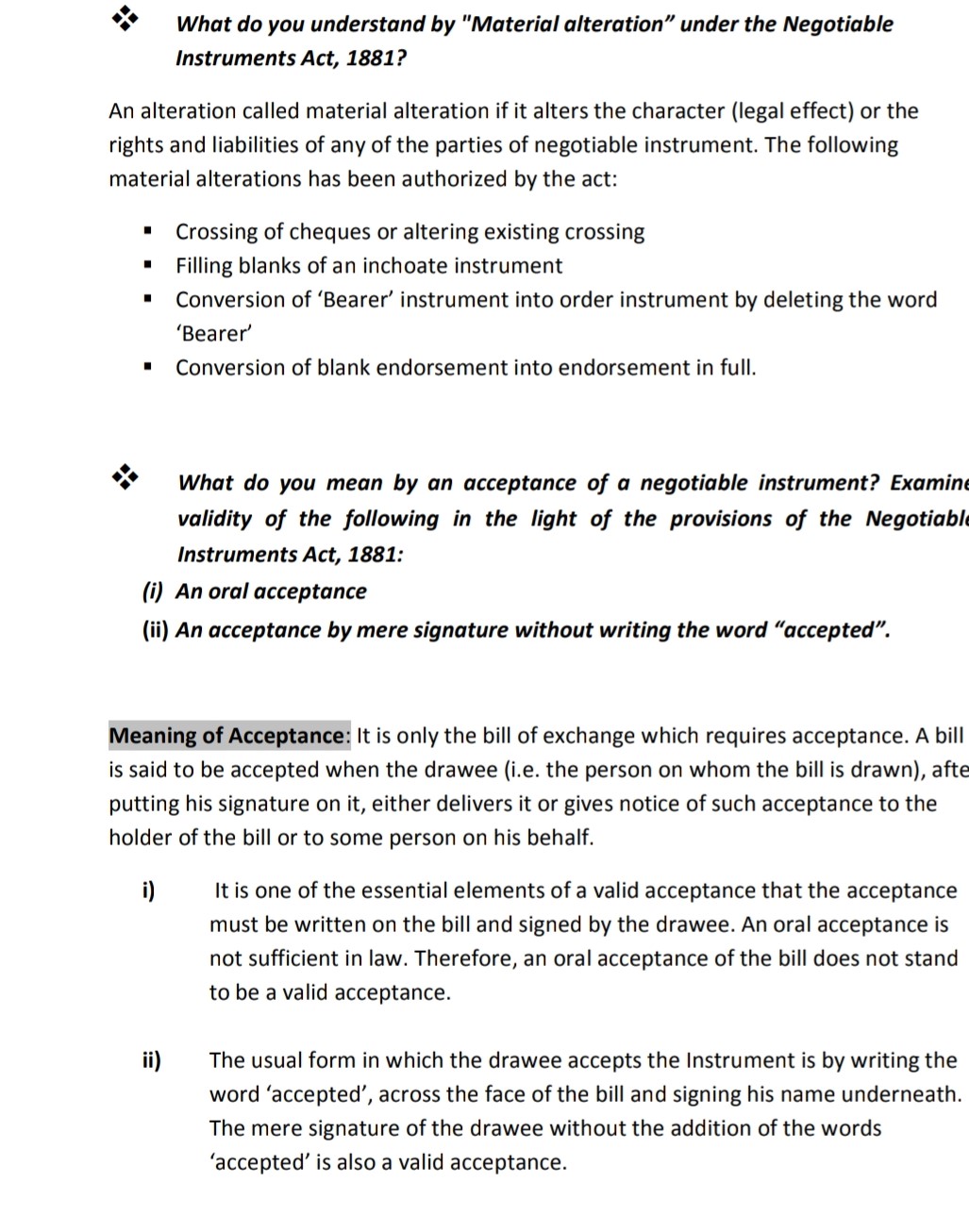 Q2:Function of labour count?Ans:
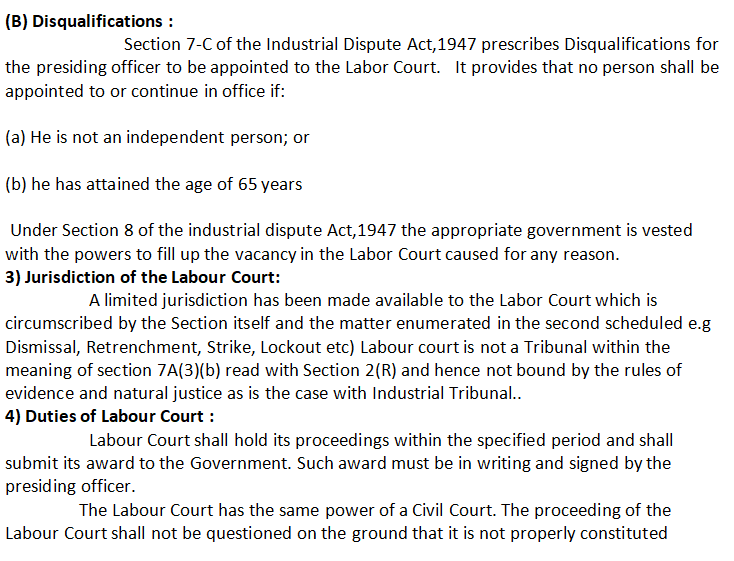 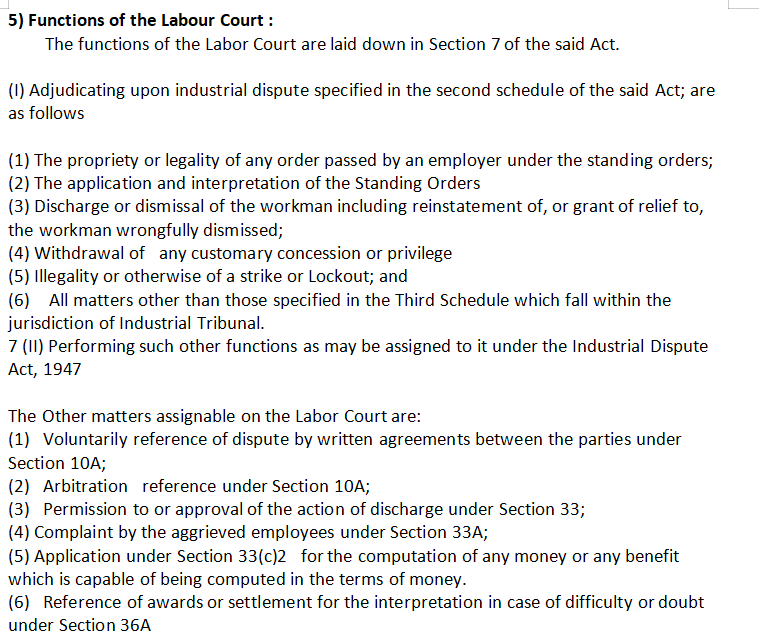